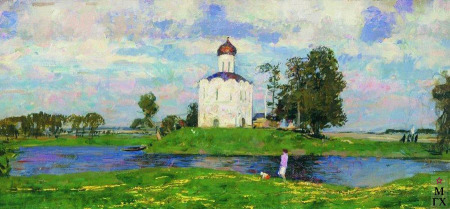 Художник Сергей Васильевич Герасимов, как и все люди творческие, обладал утонченной натурой, откликающейся на все удивительное и прекрасное. И, увидев однажды церковь Покрова на реке Нерль, он не мог ее светлый образ не увековечить на полотне.
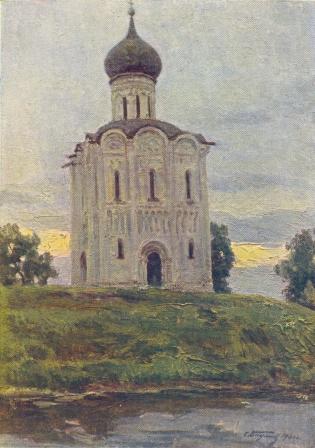 Баулин Сергей Алексеевич

«Храм Покрова на Нерли»
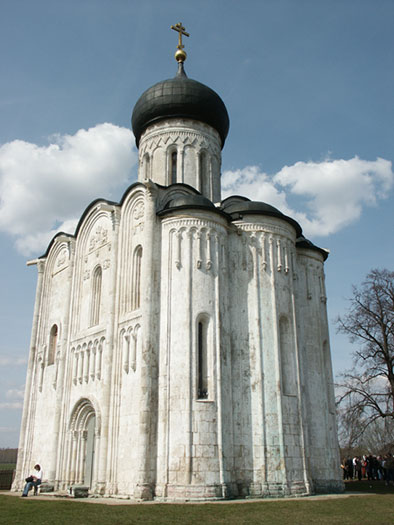 Храм 
Покрова на Нерли
Тип храма крестово-купольный, одноглавый, четырехстолпный, трехапсидный, с тремя продольными и тремя поперечными нефами. Он неуловимо отличается от множества других храмов. Здесь все направлено на достижение эффекта максимальной стройности и высоты.
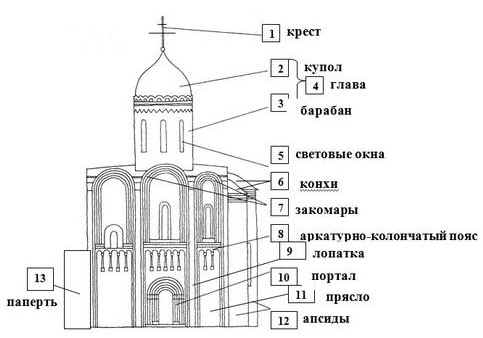